STRUCTURE OF Power systems &energetic Objects
Ana markovic
Electric power is indispensable for any modern society. Even though energy appears in many different forms, the vast majority of all energy delivered from one point to another across the country is handled by ac power systems. Transportingelectric energy most efficiently from place to place becomes extremely important. 
Electric power generation, transmission, distribution, and utilization are the features of any practical power system. Most electric energy has been generated by steam-powered and by water-powered, or hydro, turbine plants Gas turbines are also used for short periods to meet peak loads. Steam plants are fueled primarily by coal, gas, oil, and uranium. coal is the most widely used fuel. Other types of electric power generation are wind-turbine generators, solar-cell arrays, tidal power plants, and geothermal power plants, wherein energy in the form of steam or hot water is extracted from the earth’s upper crust.
Today the two standard frequencies for the generation, transmission, and distribution of electric power in the world are 60 Hz (in the United States, Canada, Japan, and Brazil) and 50 Hz (in Europe, the former Soviet Republics, South America except Brazil, India, and also Japan). Ac power has significant practical advantages over dc power in generation, transmission,and distribution. One major drawback of the single-phase circuit is the oscillatory nature of the instantaneous power flow p(t). A three-phase circuit, on the other hand, under balanced conditions has constant, nonpulsating instantaneous power.
The structure of a power system can be divided into generation (G), transmission, (T), and distribution (D) facilities,. An ac three-phase generating system provides the electric energy; this energy is transported over a transmission network, designed to carry power at high or extrahigh voltages over long distances from generators to bulk power substations and major load points. Using high voltage also permits the transmission line to deliver more power to a given size of wire, because power is the product of current and voltage. 
These transmission system, in general, consists of overhead transmission lines (on transmission towers), transformers to step up or step down voltage levels, substations, and various protective devices such as circuit breakers, relays, and communication and control mechanisms.
One of the great advantages of AC current is the efficiency with which power at low voltage can be transformed into a similar amount of power at high voltage and invertedly .A large amount of power can be transmitted by overhead lines or underground cables at high voltage with a small current. The voltage depends on consuming  devices such as lighting, heating or motors. The voltage is first reduced by step-down transformers to 10 000 or 6 000V.At this voltage the energy is distributed to various parts of the city. This voltage is still too high for ordinary use, co it is reduced by means of strep-down transformers. These transfotmers installed in city streets are utilized for lighting and heating purposes.Places that are far from available water-plants generally use steam power to turn their generators. With improved transformers, it is possible to distribute electric power over wide areas, that formerly utilized steam power or were without electricity.
OBJECTS
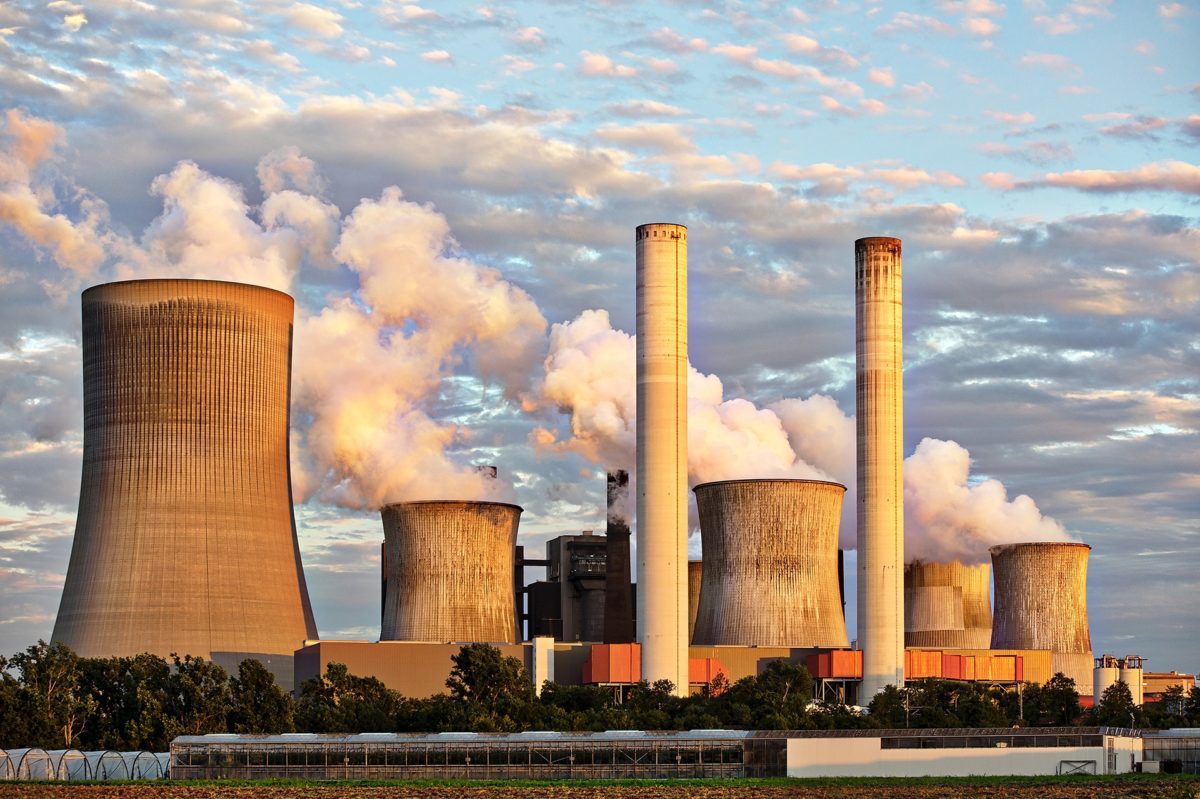 A POWER STATION (a power plant) is an industrial facility for
the generation of electric power. Power stations are generally
 connected to an electrical grid.Many power stations contain one
or more generators,a rotating machine that converts mechanical power into three-phase electric power. 
The energy source harnessed to turn the generator varies widely. Most power stations in the world burn fossil fuels such as coal, oil, and natural gas to generate electricity. Clean energy sources include nuclear power, and an increasing use of renewables such as solar, wind, wave, geothermal, and hydroelectric.
Substation
A substation is a part of an electrical generation, transmission, and distribution system. Substations transform voltage from high to low, or the reverse, or perform any of several other important functions. Between the generating station and consumer, electric power may flow through several substations at different voltage levels.
 A substation may include transformers to change voltage levels between high transmission voltages and lower distribution voltages, or at the interconnection of two different transmission voltages.
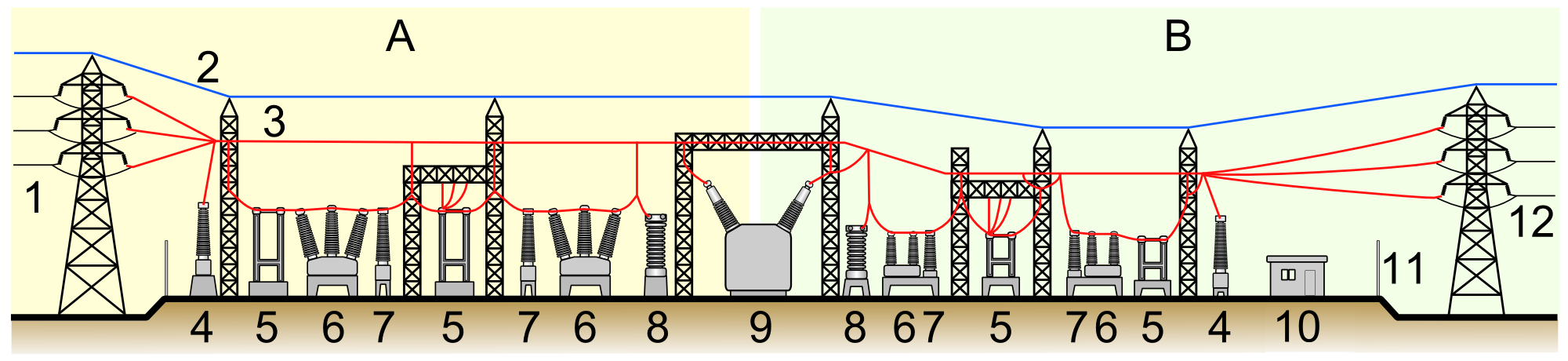 Elements of a substation
A: Primary power lines' side                                                                                        A: Primarna strana
B: Secondary power lines' side                                                                                 B:Sekundarna strana 
1. Primary power lines                                                                                   Dalekovod primarne strane 
2. Ground wire                                                                                                                    Zaštitni vod 
3. Overhead lines                                                                                                            Nadzemni vod 
4. Transformer for measurement of electric voltage                                                Naponski transformator 
5. Disconnect switch                                                                                                                Rastavljač
6. Circuit breaker                                                                                                                    Prekidač
7. Current transformer                                                                                             Strujni transformator 
8. Lightning arrester                                                                                               Odvodnik prenapona 
9. Main transformer                                                                                           Energetski transformator 
10. Control building                                                                                                    Kontrolna zgrada 
11. Security fence                                                                                                           Zastitna ogrda
12. Secondary power lines                                                                          Dalekovod sekundarne strane
Power lines
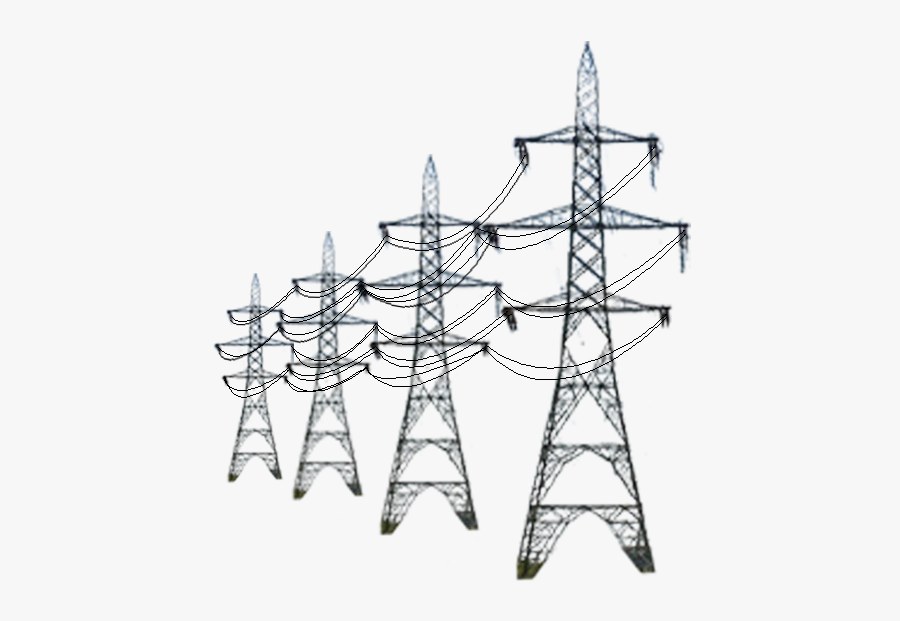